Figure 4. Effect of TNFα-knockout on dendrite arborization of CA1 and CA3 pyramidal cells. Morphological ...
Cereb Cortex, Volume 14, Issue 1, January 2004, Pages 97–105, https://doi.org/10.1093/cercor/bhg108
The content of this slide may be subject to copyright: please see the slide notes for details.
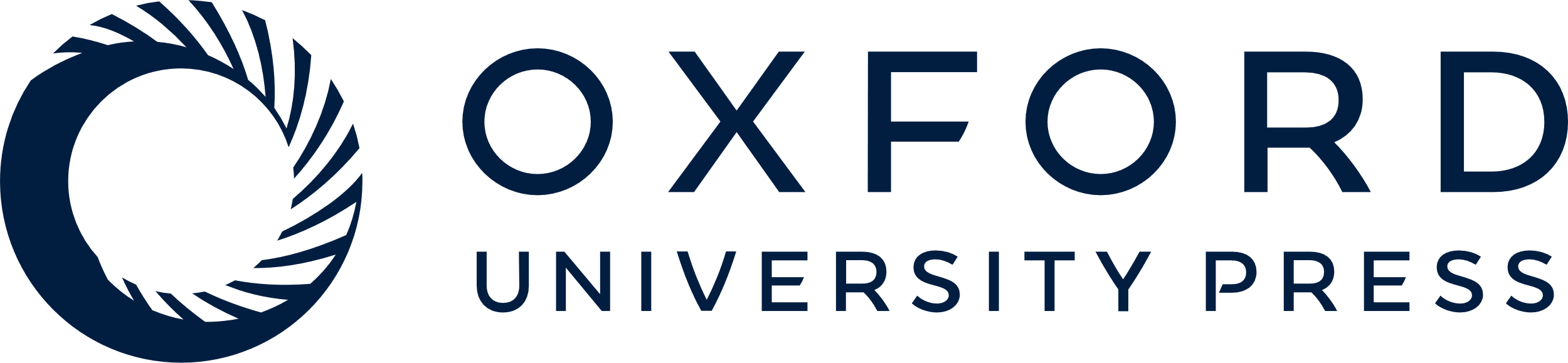 [Speaker Notes: Figure 4. Effect of TNFα-knockout on dendrite arborization of CA1 and CA3 pyramidal cells. Morphological analyses were performed following DiI staining. Overview of a stained slice and an example of a stained neuron are presented (a, b). Number of branching points/cell distribution as measured in the apical dendrite of (c) CA1 of wt (n = 27) and TNF-KO (n = 49; P < 0.004) and (d) CA3 of wt (n = 47) and TNF-KO (n = 52; P < 0.001). The cumulative distributions of dendrite segment lengths were normalized to the total number of branches. (e) CA1 and (f, d) CA3; n as in (c, d). See Supplementary Material for the color version of this figure.


Unless provided in the caption above, the following copyright applies to the content of this slide:]